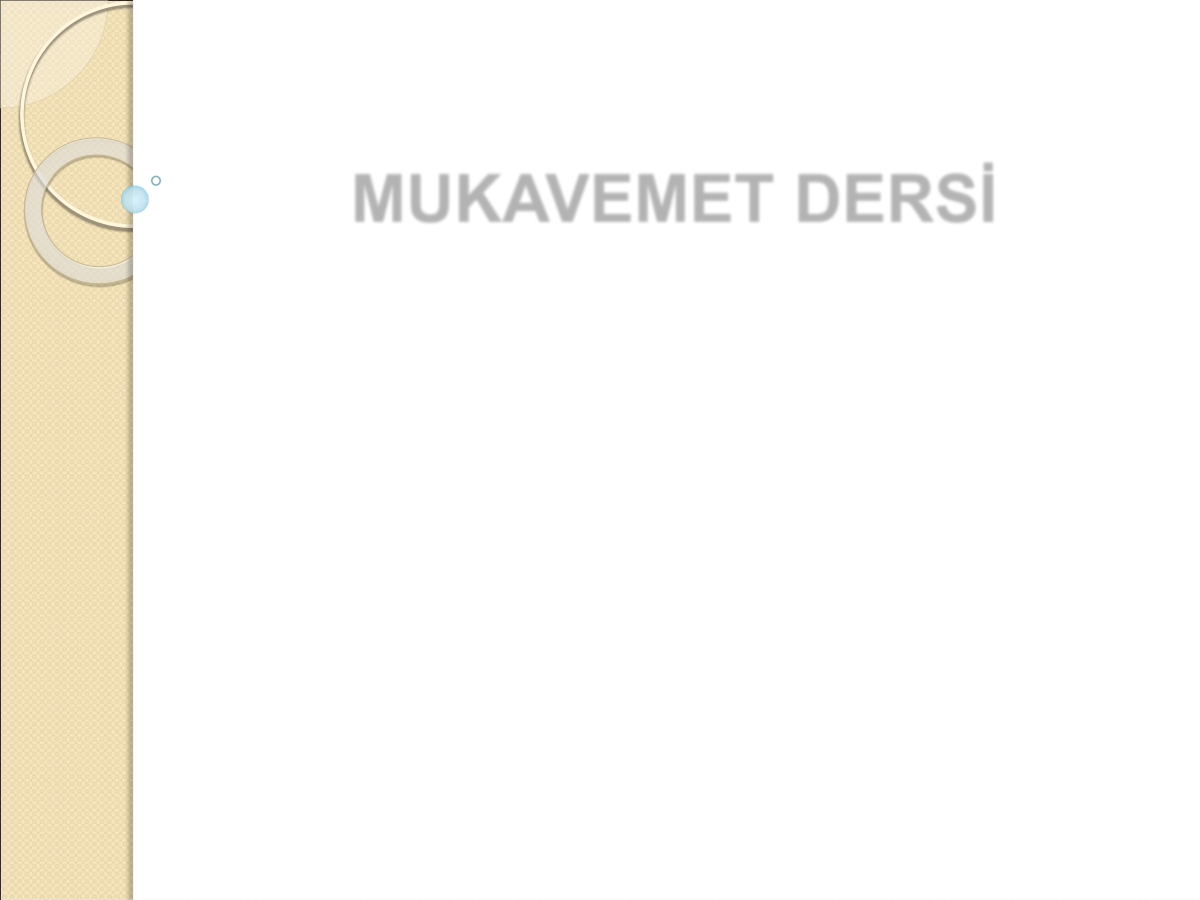 MUKAVEMET DERSİ





(Gerilme Analizi)










Doç. Dr. Havva Eylem POLAT
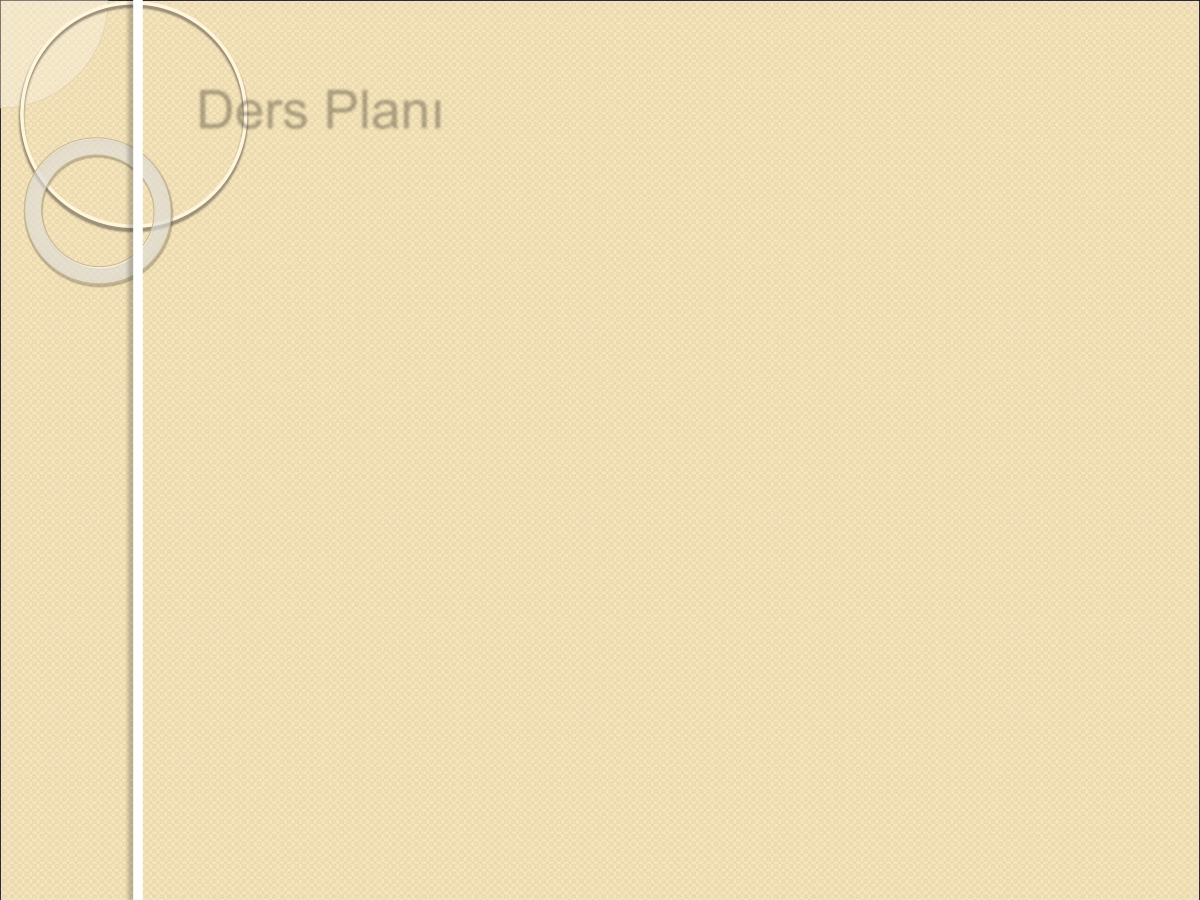 Ders Planı
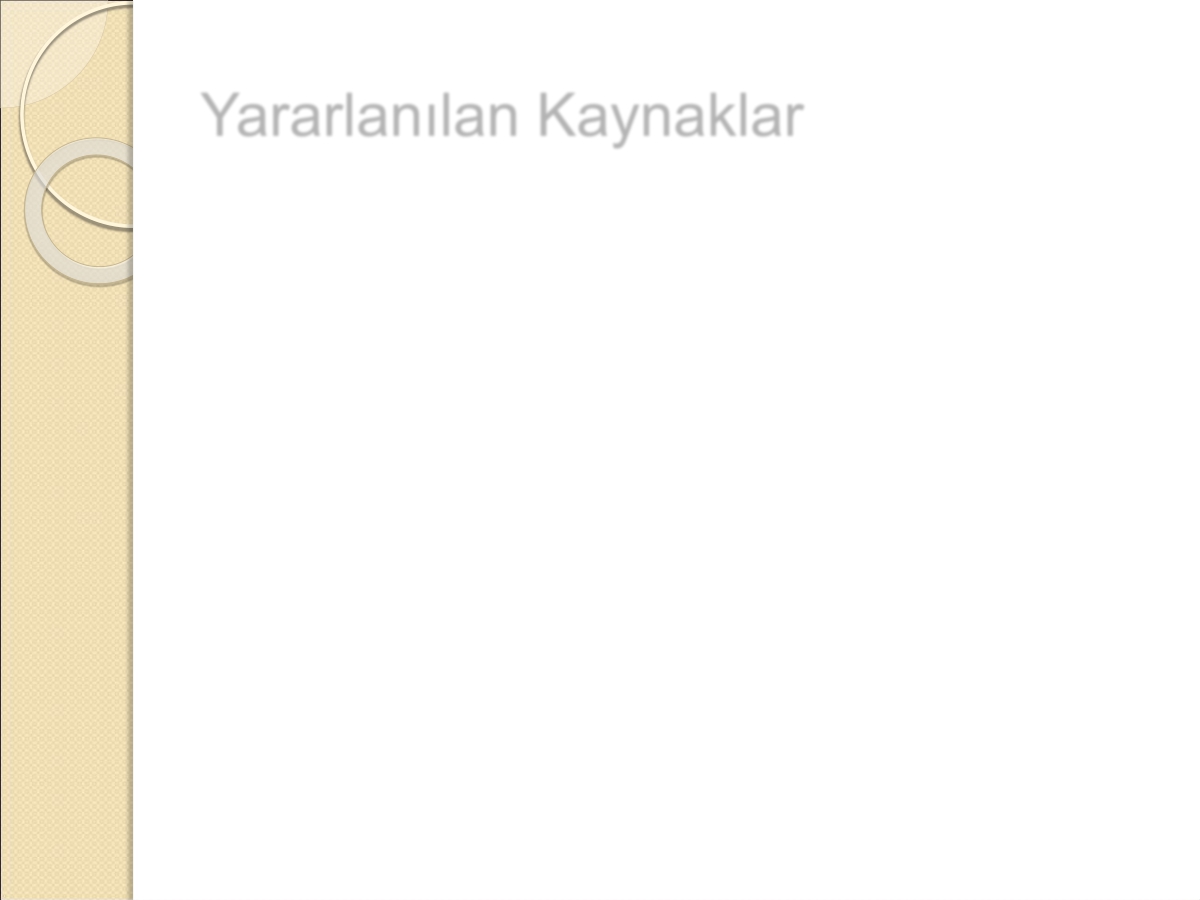 Yararlanılan Kaynaklar


 Girgin,  İ.,  Beyribey,  M.,  1990.  Mukavemet.  A.Ü. Ziraat  Fakültesi  Yayınları:  1191,  Ders  Kitabı:  341, Ankara.

 Omurtag, M., 2012., Mukavemet I. Birsen yayınevi, İstanbul, 472s.
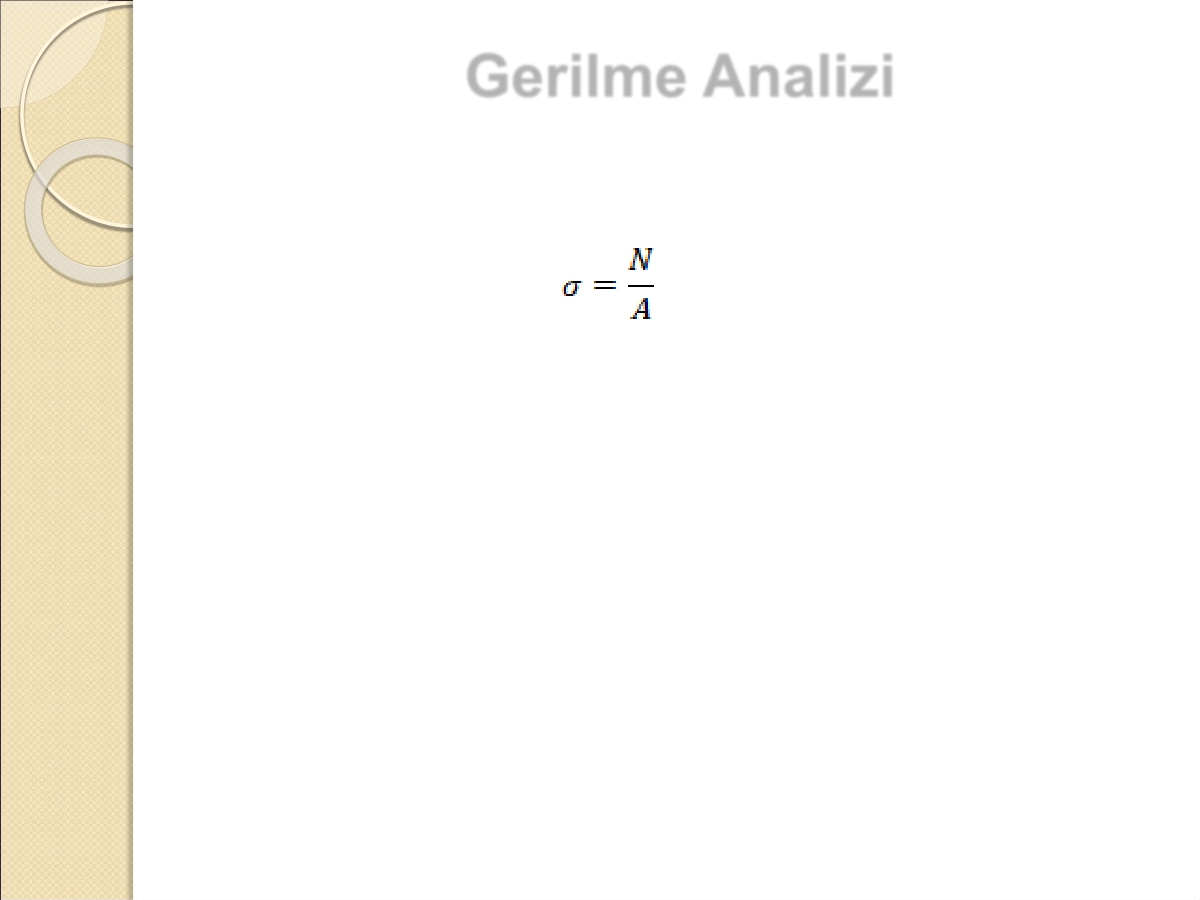 Gerilme Analizi

 Normal  kuvvet  etkisindeki  çubuklarda  çubuk  en kesitinde oluşan gerilme;







olarak hesaplanır.

 Eğik kesitlerde oluşan gerilmelerde ise; dış kuvvetler
altındaki   bir   cismin   O   noktasında   herhangi   bir
şekilde yönlenmiş bir yüzey parçacığında, elemanın bir tarafındaki madde diğer taraftaki parçaya bir N gerilmesi  iletmekte  ve  genel  olarak  bu  gerilme vektörü eğik konumda olmaktadır.

 N  gerilmesinin  iki  bileşeni  vardır.  Bunlar  sırasıyla normal gerilme (σ) ve teğetsel gerilmedir (ζ).
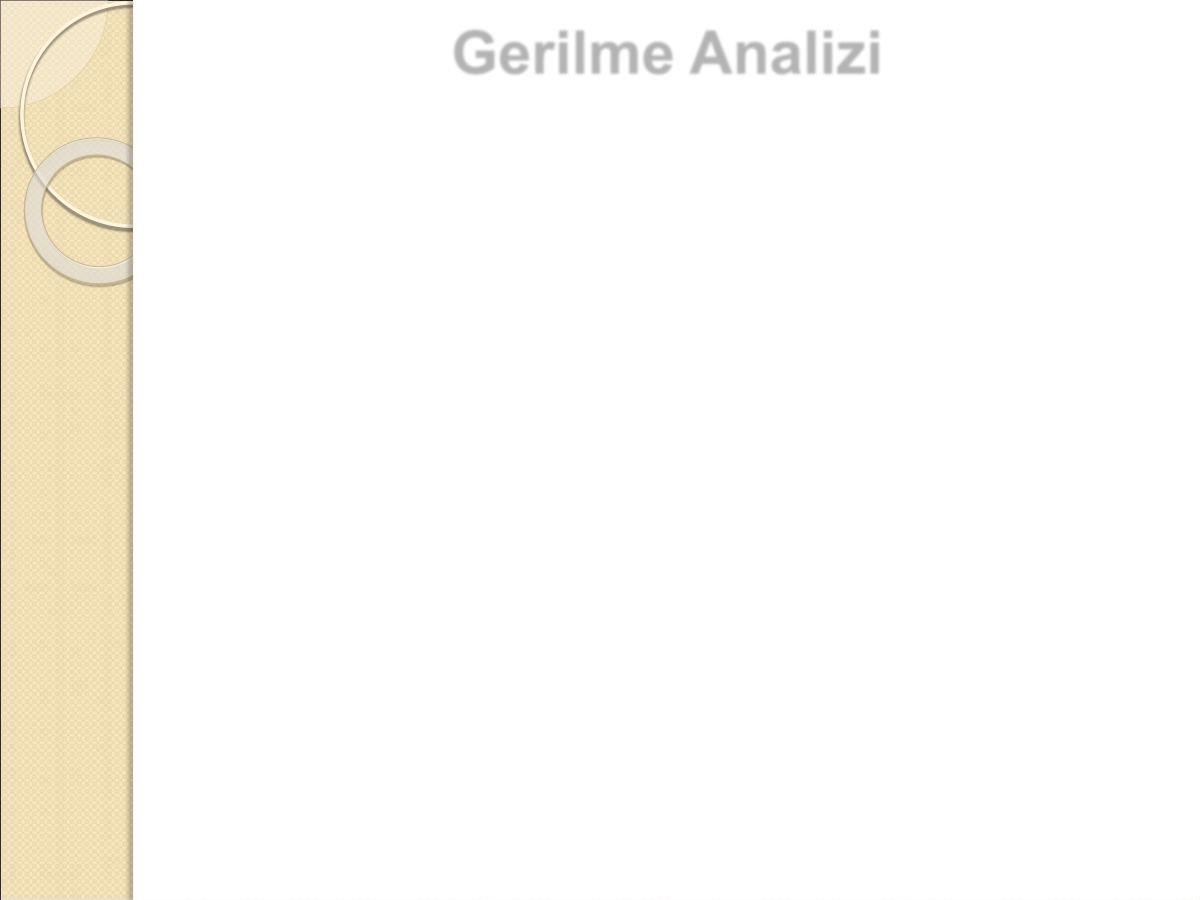 Gerilme Analizi

 Buna göre bütün yüzeylerdeki gerilme vektörü N,
biri   normal   gerilme   ve   aralarında   dik   açı
oluşturan  ve  normal  gerilmeye  dik  bir  düzlem içinde bulunan iki teğetsel gerilmeyle belirtilir.

 Mukavemette bir noktadan geçen bütün yüzey
parçacıklarındaki	gerilmeleri	belirtmek	için
verilmesi gerekli değerlerin hepsi birden tek bir büyüklük olarak düşünülür ve buna o noktanın gerilme hali denir.
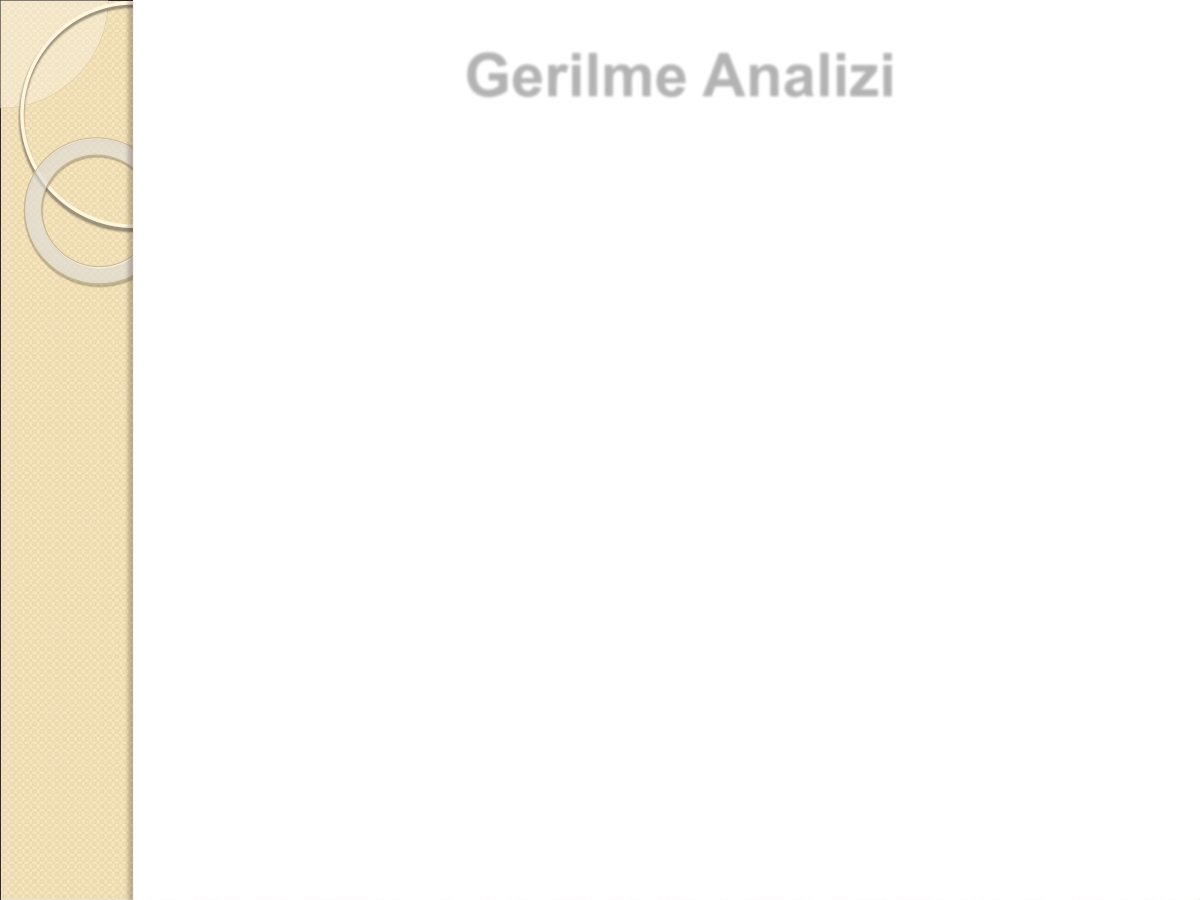 Gerilme Analizi



 Gerilme durumları;

- Bir eksenli gerilme durumu

- İki eksenli gerilme durumu - Üç eksenli gerilme durumu






olmak üzere 3 farklı sistemde ele alınır.